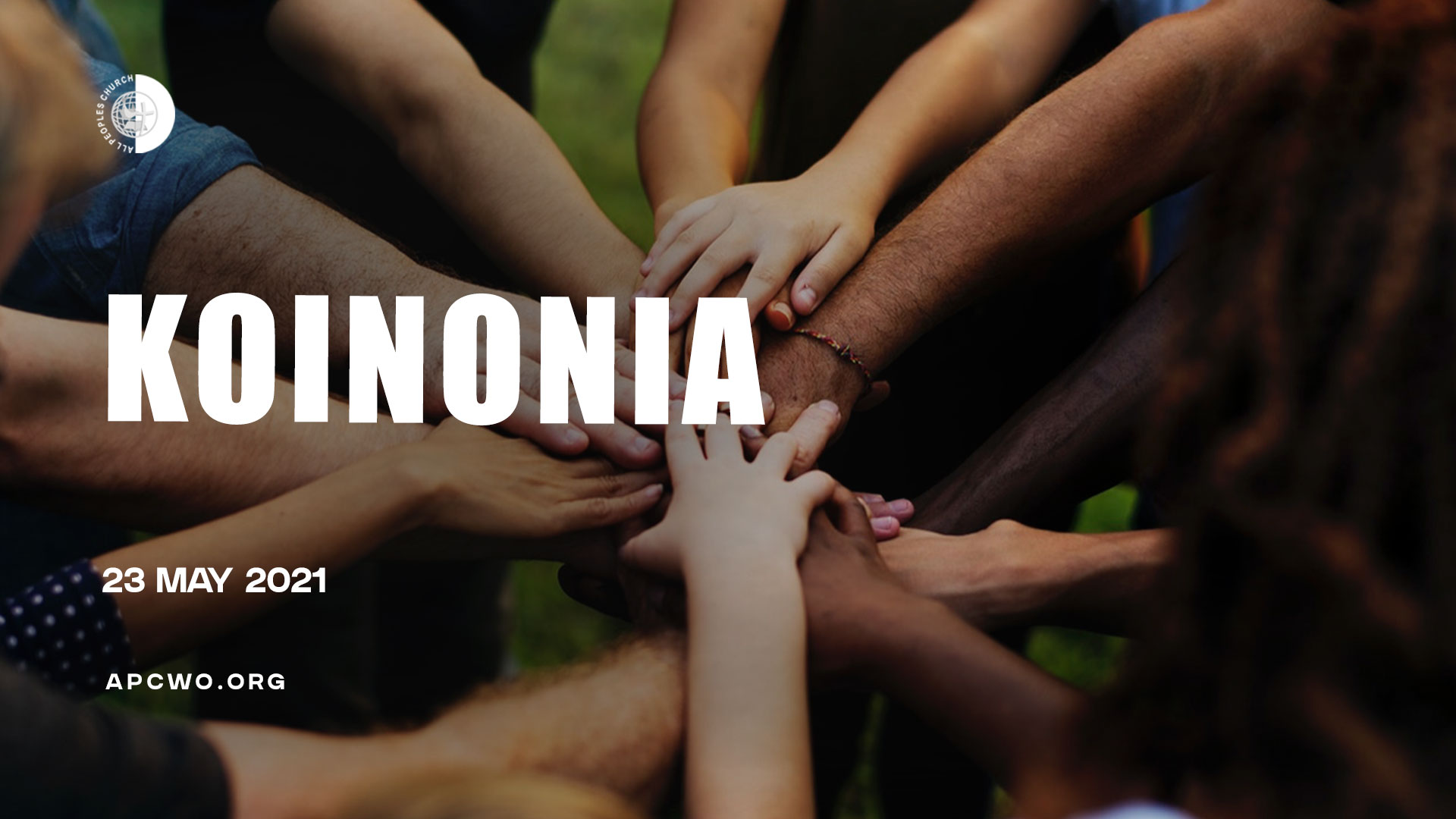 Acts 2:42-47
42 And they continued steadfastly in the apostles' doctrine and fellowship, in the breaking of bread, and in prayers. 
43 Then fear came upon every soul, and many wonders and signs were done through the apostles. 
44 Now all who believed were together, and had all things in common, 
45 and sold their possessions and goods, and divided them among all, as anyone had need.
Acts 2:42-47
46 So continuing daily with one accord in the temple, and breaking bread from house to house, they ate their food with gladness and simplicity of heart, 
47 praising God and having favor with all the people. And the Lord added to the church daily those who were being saved.
KOINONIA (FELLOWSHIP) IS 
FRIENDSHIP, SHARING, AND PARTNERSHIP
Friendship – knowing each other better through relationship

Sharing – Some of what I have I give to you, some of what you have you give to me

Partnership – co-working or participation in what you do
KOINONIA (FELLOWSHIP) RESULTS IN GROWTH AND GLORY
HOW IS KOINONIA EXPRESSED?
HOW IS KOINONIA EXPRESSED?
#1, KOINONIA IS EXPRESSED THROUGH GIVING TO THE NEEDS OF GOD'S PEOPLE
2 Corinthians 8:3-4
3 For I bear witness that according to their ability, yes, and beyond their ability, they were freely willing, 
4 imploring us with much urgency that we would receive the gift and the fellowship of the ministering to the saints.
HOW IS KOINONIA EXPRESSED?
#2, KOINONIA IS EXPRESSED THROUGH RECOGNIZING AND HONORING THE GRACE AND CALLING OF GOD
Galatians 2:9  
and when James, Cephas, and John, who seemed to be pillars, perceived the grace that had been given to me, they gave me and Barnabas the right hand of fellowship, that we should go to the Gentiles and they to the circumcised.
HOW IS KOINONIA EXPRESSED?
#3, KOINONIA IS EXPRESSED THROUGH GIVING FINANCIALLY TO THOSE IN THE MINISTRY
Philippians 1:5  
for your fellowship in the gospel from the first day until now,
HOW IS KOINONIA EXPRESSED?
#3, KOINONIA IS EXPRESSED THROUGH GIVING FINANCIALLY TO THOSE IN THE MINISTRY
Philippians 4:15-16
15 Now you Philippians know also that in the beginning of the gospel, when I departed from Macedonia, no church shared with me concerning giving and receiving but you only. 
16 For even in Thessalonica you sent aid once and again for my necessities.
HOW IS KOINONIA EXPRESSED?
#4, KOINONIA IS EXPRESSED THROUGH CHOOSING UNITY
Philippians 2:1-2
1 Therefore if there is any consolation in Christ, if any comfort of love, if any fellowship of the Spirit, if any affection and mercy, 
2 fulfill my joy by being like-minded, having the same love, being of one accord, of one mind.
HOW IS KOINONIA EXPRESSED?
#5, KOINONIA IS EXPRESSED THROUGH RECOGNIZING EACH OTHER’S IDENTITY IN CHRIST
Philemon 1:6  
that the sharing of your faith may become effective by the acknowledgment of every good thing which is in you in Christ Jesus.
SOME THINGS TO AVOID IN KOINONIA
1, AVOID BEING CONTROLLED THROUGH SPIRITUAL MEANS IN KOINONIA
2 Corinthians 1:24 
Not that we have dominion over your faith, but are fellow workers for your joy; for by faith you stand.
SOME THINGS TO AVOID IN KOINONIA
2, AVOID BEING ROBBED OF YOUR MIND THROUGH SPIRITUAL MEANS IN KOINONIA
THE GOD WHO CALLED US TO WALK BY FAITH ALSO GAVE US OUR ABILITY TO REASON

Romans 12:2
SOME THINGS TO AVOID IN KOINONIA
1, AVOID FEEDING INTO OTHER’S LAZINESS IN THE NAME OF KOINONIA
2 Thessalonians 3:10
For even when we were with you, we commanded you this: If anyone will not work, neither shall he eat.
SOME THINGS TO AVOID IN KOINONIA
2, AVOID PARTAKING OF OTHER PEOPLES’ SINS IN THE NAME OF KOINONIA
1 Timothy 5:22
Do not lay hands on anyone hastily, nor share in other people's sins; keep yourself pure.
KOINONIA (FELLOWSHIP) IS 
FRIENDSHIP, SHARING, AND PARTNERSHIP
KOINONIA (FELLOWSHIP) RESULTS IN 
GROWTH AND GLORY